Acto de vending seguro de la aceraDiscusión
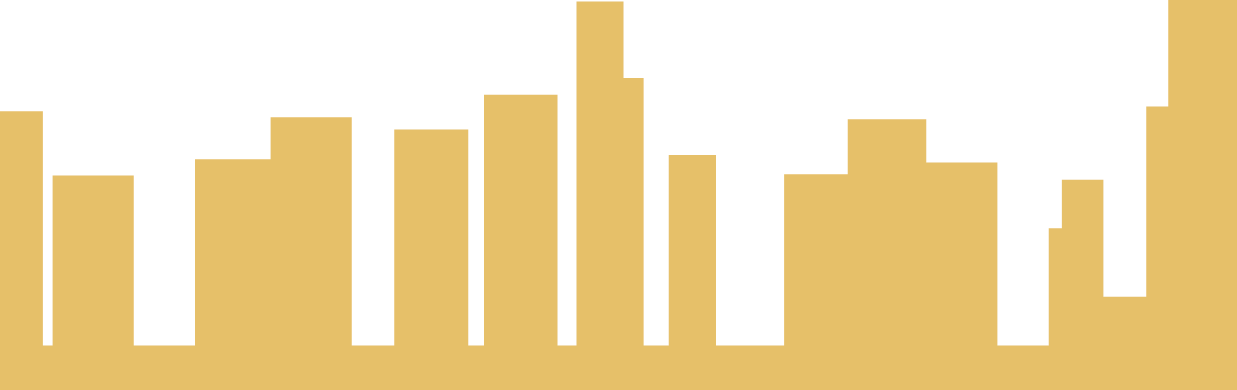 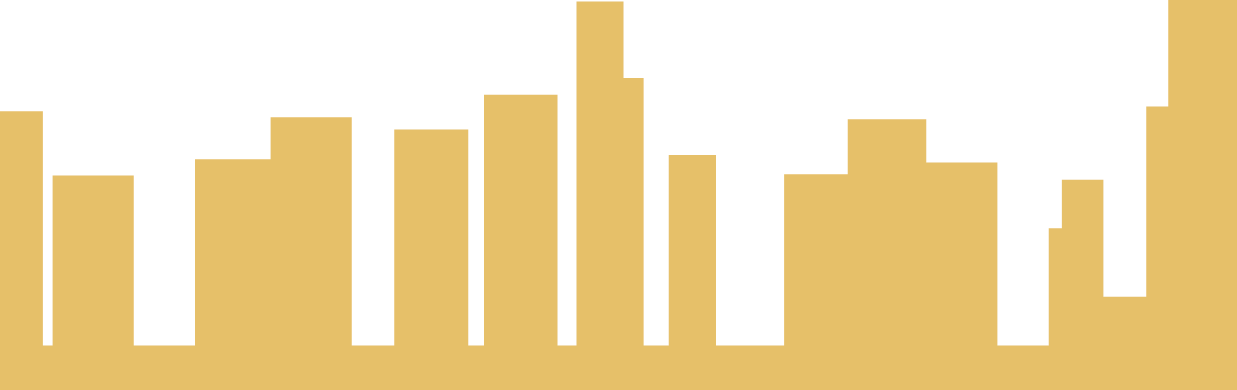 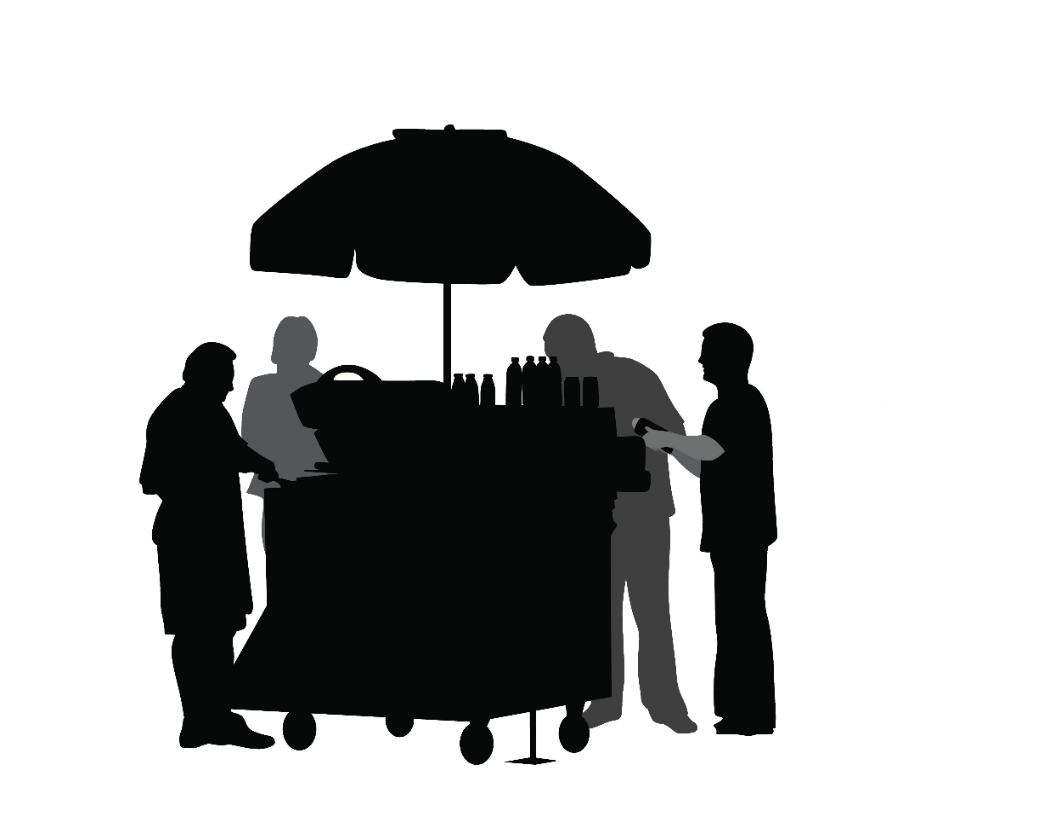 Iniciativa de vending de aceras
http://DCBA.LACounty.gov/sidewalkvending/
sidewalkvending@dcba.lacounty.gov
(323) 881-3964
Enlace a la encuesta: https://www.surveymonkey.com/r/sidewalkvending
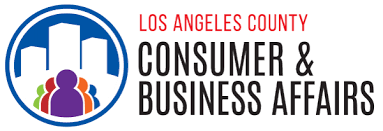 1
Ley segura de vending de la acera (SB 946)
A partir del 1 de enero de 2019
Venta de la acera = vender comida o mercancía en una acera/camino peatonal
SB 946 no se aplica a los camiones de comida
Básico:
La venta ambulante no puede ser criminalizada las ciudades y condados pueden establecer regulaciones directamente relacionadas con problemas de salud, seguridad o bienestar objetivo

Nota: los permisos existentes y los requisitos de licencia todavía están vigentes, incluyendo el permiso DPH para los vendedores de alimentos
2
Las reglas y regs de vending de la acera no pueden...
Prohibir completamente prohibir en parques públicos sólo permiten en un área específica
Restringir el número total de proveedores
Exigir a los proveedores que pidan permiso a entidades no gubernamentales (por ejemplo, empresas)
La concesionaria y la interferencia no razonable con excepciones a la actividad del parque
Excepción de salud, seguridad y bienestar
3
Reglas y regs de vending de la aceraenlatar...
Límite de horas que los vendedores pueden operar prohibir la venta ambulante estacionaria en áreas residenciales
venta cerca de los mercados de agricultores y el intercambio
vending en el permiso temporal especial cercanías
Exigir que se mantengan las condiciones sanitarias
cumplimiento de la ADA
permiso o licencia
presentación de cierta información sobre las operaciones del proveedor
4
Opciones de reglas y reglamentos
5
cumplimiento de las normas y reglamentos
Maximización del cumplimiento
Alcance en persona a proveedores
Ubicación central (p. ej., sitio web) con información sobre normas y reglamentos, mapa
Líneas de pintura alrededor de espacios de vending aceptables en áreas de vending pesado
Aplicación – sistema centralizado de quejas
6
Permite
La ley de vending de acera segura no requiere que las ciudades o condados emitan permisos de vending de acera a los vendedores
Programa de permisos puede aumentar la rendición de cuentas del proveedor y reducir conflictos entre vendedores
La ciudad de los Ángeles aprobará por 2020
7
Comentarios
Formulario de comentarios (se adjuntará a nuestro informe a la Junta de supervisores, que es un documento público)
Encuesta (se resumirá en nuestro informe a la Junta de supervisores)
Complete la encuesta ahora y proporcione a nuestro equipo
Complete la encuesta a su conveniencia, escanee y envíenos un correo electrónico a sidewalkvending@dcba.lacounty.gov
Completa la encuesta en línea: https://www.surveymonkey.com/r/sidewalkvending
8
¡Gracias!¿Preguntas?
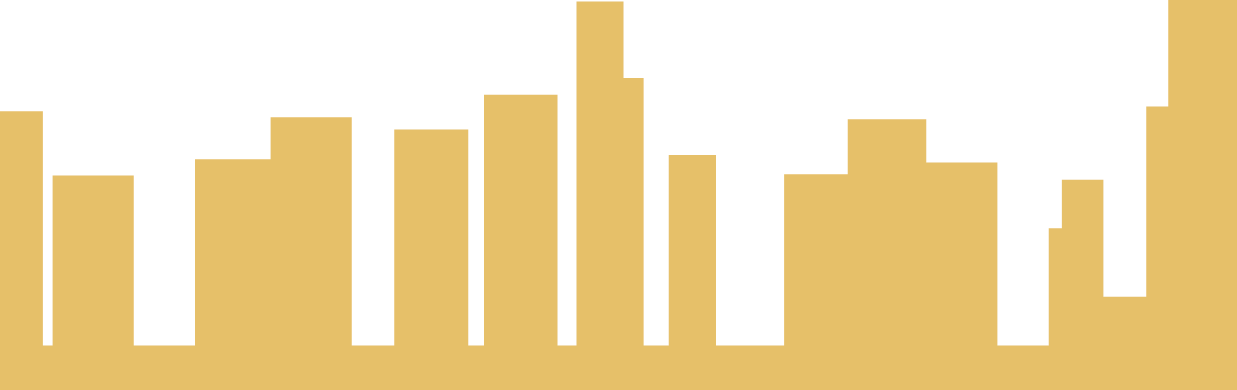 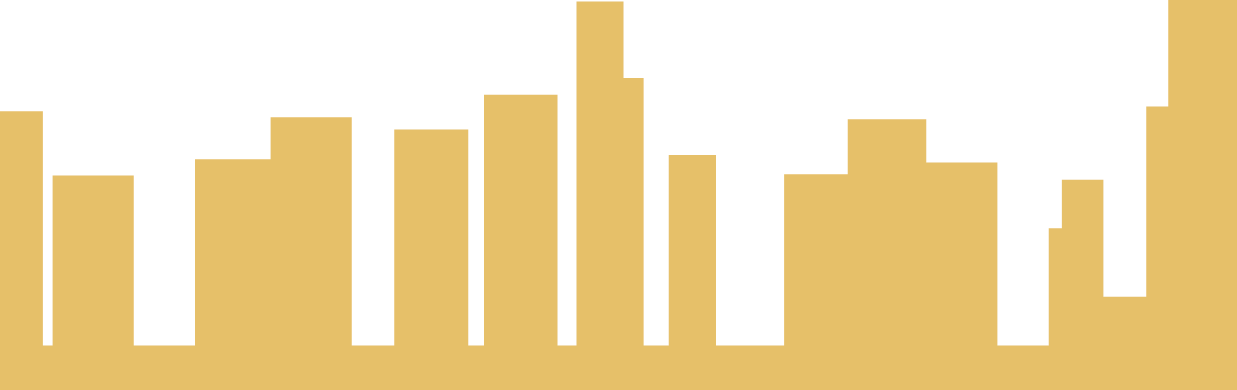 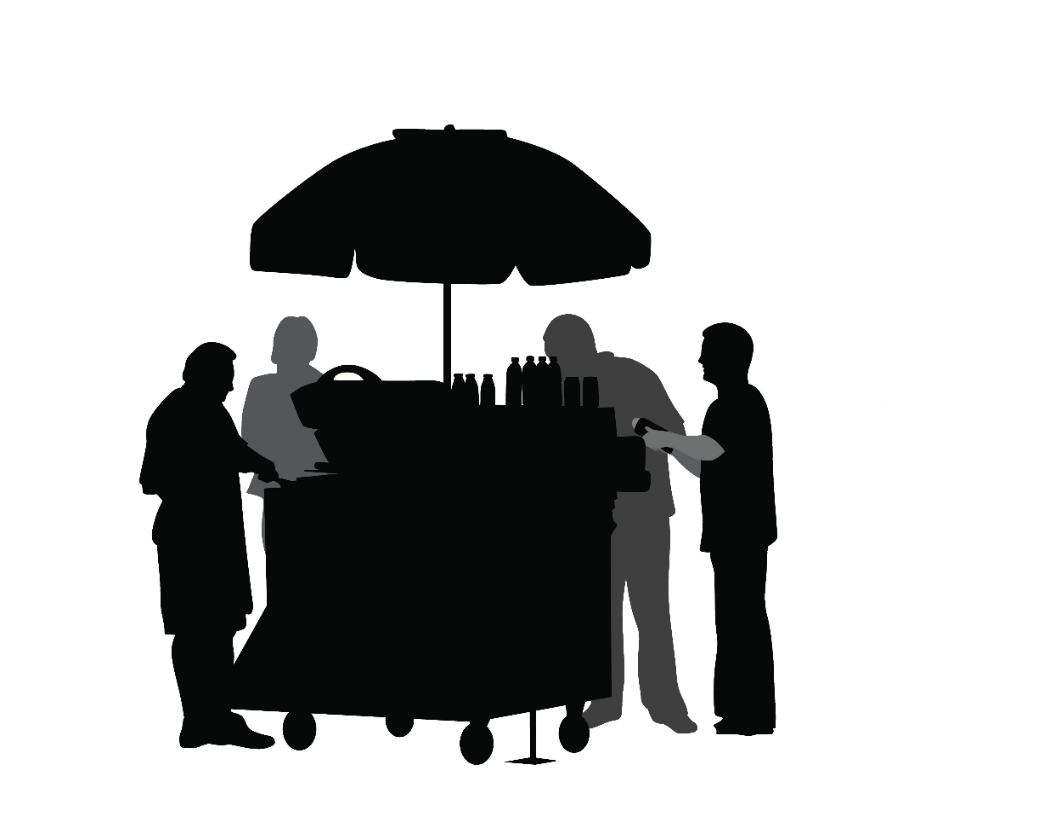 Iniciativa de vending de aceras
http://DCBA.LACounty.gov/sidewalkvending/
sidewalkvending@dcba.lacounty.gov
(323) 881-3964
Enlace a la encuesta: https://www.surveymonkey.com/r/sidewalkvending
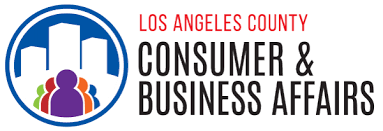 9